Egészségügyi ügyvitelszervező szakOrvostudomány (1) Humán anatómia I. Bevezető előadás
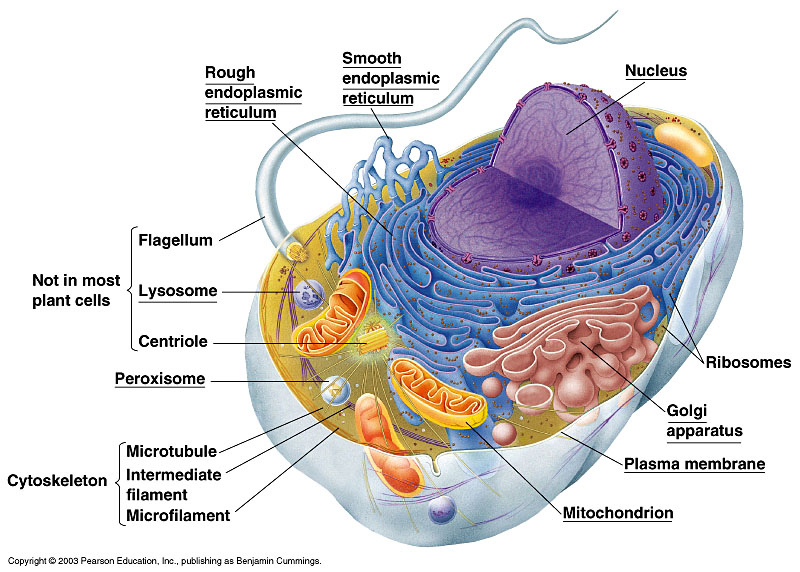 Dávid Csaba
H.-Minkó Krisztina
2017 szeptember 11.
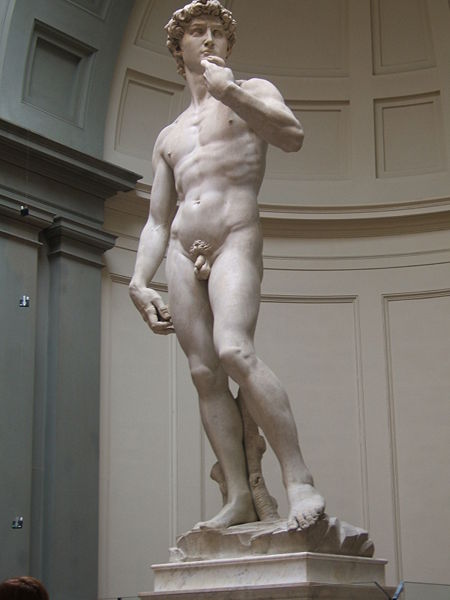 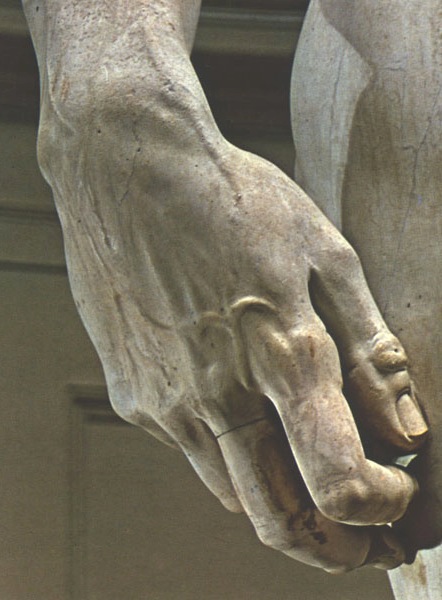 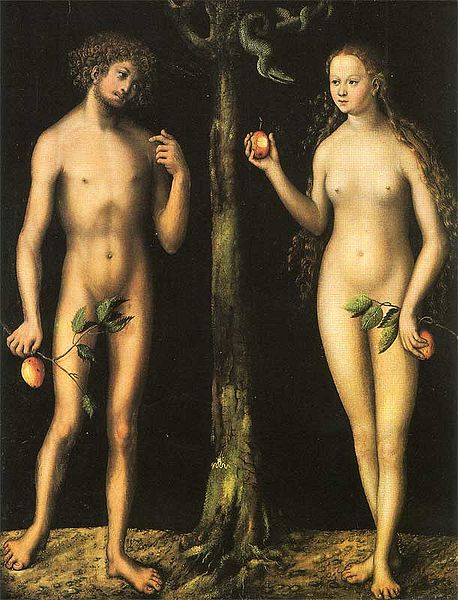 Sejttan:
modern sejttan a morfológia, biokémia, genetika és élettan eredményeit integráló
tudomány



Szövettan


Szervtan, Szervezettan, Anatómia


Kutatás módszertan, gyakorlati részek
[Speaker Notes: Itt lehet elmiondani a félév szerkezetét és, hogy sejttan teszttel lehet felmentést kapni a sejttan vizsgakérdés alól ha 4 vagy 5 lesz]
Minden a Földön található élőlény sejtes szerveződésű. Szervezetük egyetlen (prokarióták, 
egysejtű eukarióták), vagy sok sejtből (állatok, növények, gombák) áll, illetve többsejtűek 
esetében a sejtek által termelt sejtközötti (extracelluláris) állományból.


Minden szövetben a sejtek a funkcionális és szerkezeti elemek, 
a legkisebb élő részei a testnek, ezekből épülnek fel a szövetek (hasonló funkció!), 
illetve a szervek.

Az állati sejtek magvas sejtek (eukaryota), membránnal elhatárolt genetikai anyagot 
tartalmaznak, melyet citoplazma vesz körül, amely számos sejtorganellumot tartalmaz.
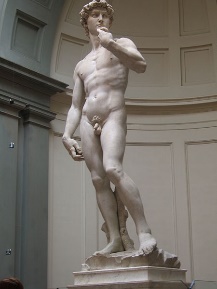 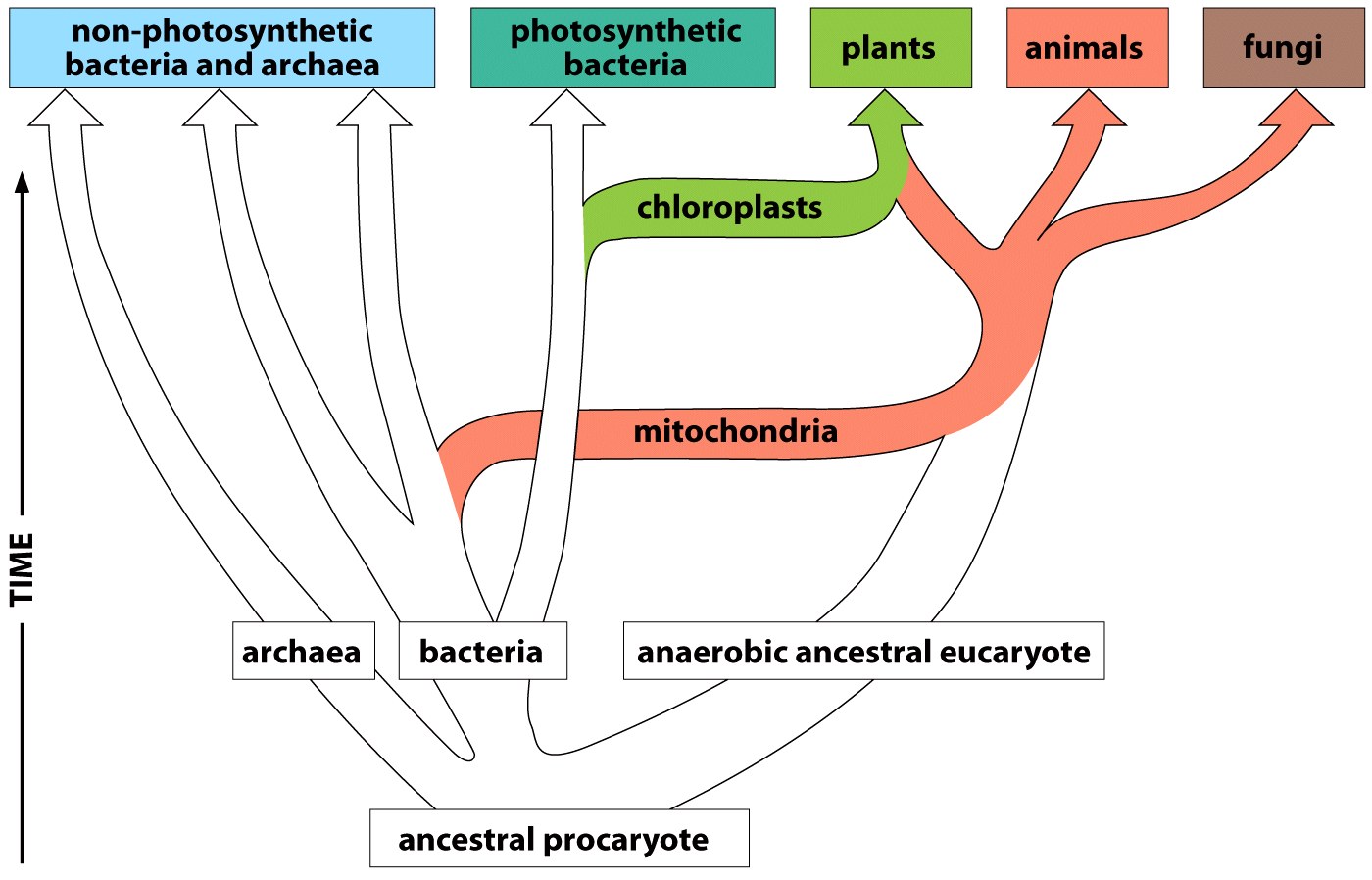 Figure 1-29  Essential Cell Biology (© Garland Science 2010)
[Speaker Notes: Despite this visual similarity to bacteria, archaea possess genes and severalmetabolic pathways that are more closely related to those of eukaryotes, notably the enzymes involved in transcription andtranslation. Other aspects of archaeal biochemistry are unique, such as their reliance on ether lipids in their cell membranes. Archaea use more energy sources than eukaryotes: these range from organic compounds, such as sugars, to ammonia, metal ionsor even hydrogen gas. Salt-tolerant archaea (the Haloarchaea) use sunlight as an energy source, and other species of archaea fix carbon; however, unlike plants and cyanobacteria, no known species of archaea does both. Archaea reproduce asexually by binary fission, fragmentation, or budding; unlike bacteria and eukaryotes, no known species forms spores.
Archaea were initially viewed as extremophiles living in harsh environments, such as hot springs and salt lakes, but they have since been found in a broad range of habitats, including soils, oceans, marshlands and the human colon, oral cavity, and skin.[4] Archaea are particularly numerous in the oceans, and the archaea in plankton may be one of the most abundant groups of organisms on the planet. Archaea are a major part of Earth's life and may play roles in both the carbon cycle and the nitrogen cycle. 
One example is the methanogens that inhabit human and ruminant guts, where their vast numbers aid digestion. Methanogens are used in biogas production and sewage treatment, and enzymes from extremophile archaea that can endure high temperatures and organic solvents are exploited inbiotechnology.
https://en.wikipedia.org/wiki/Archaea]
A sejtek az élet legkisebb építőelemei, az emberi test alapvető működési egységei, ezekből épülnek fel a szövetek, szervek, szervrendszerek. Az emberi szervezet alapegységyei az ún. eukarióta (sejtmagvas) sejtek.
 
Az eukarióta sejtek általános jellemzői
 
	Az eukarióta sejtek alapvető alkotóelemei a sejtmag és a citoplazma (sejtplazma). A sejtmag egy membránnal elhatárolt rész a sejten belül, ez tartalmazza a genetikai anyagot, az információhordozó DNS és RNS molekulákat. Ez a sejtszervecske, a mag különíti el az eu- és prokarióta sejteket (pl. baktériumok) egymástól, utóbbiakban a genetikai anyag nem különül el ilyen formában. A sejtplazma (citoplazma, sejtfolyadék) a sejt tápanyagainak (amelyek kémiai elemek és arra szolgálnak, hogy a sejt felépítse belőle saját részeit) keveréke („molekuláris leves”). A sejtfolyadékon belül helyezkedik el tehát a sejtmag, valamint az egyéb sejtszervecskék.
	A riboszómák, amiket termelési központoknak is nevezhetünk, szemcsés testecskék, bennük termelődnek a sejt fehérjéi (szerkezeti fehérjék és enzimek is). A sejtmagban levő DNS molekulákról RNS-ek íródnak át, amelyek a magból a sejtfolyadékba kijutva hozzákötődnek a riboszómákhoz és ott információtartalmuk lefordítódik (transzláció) „fehérje nyelvre”. A termelési központok a sejtmag elkülönült részében (magvacska) készülnek el, ezután kerülnek a sejtfolyadékba, onnan vagy beépülnek az ún. endoplazmatikus retikulumba, vagy szabadon „úsznak” a citoplazmában. 
	A testünket felépítő sejtekre az is jellemző, hogy a sejtfolyadékot belső membránrendszerek tagolják fel, ez sem jellemző a prokarióta sejtekre. Jelenleg úgy gondolják a kutatók, hogy az evolúció során a belső membránrendszerek –beleértve a maghártyát is- a külső, az egész sejtet elhatároló membránból (sejthártya), annak betűrődésével alakultak ki. Ezek a hártyák többnyire lapos zsákszerű képződményeket alkotnak, amelyeknek végeiről kis gömböcskék képesek leválni. Ezzel ellentétesen ilyen hártyagömböcskék (vezikulumok) bele is olvadhatnak a zsákszerű képződményekbe. Ez teszi lehetővé az anyagok ide-oda szállítását a sejtekben. A membránok közös tulajdonsága, hogy kémiailag egységes szerkezetűek (trilamináris unit-membrán). Ez a membránrendszer osztja fel a sejtfolyadékot különböző összetételű, ezáltal különböző funkciójú részekre. Fontos feladata van a sejtet felépítő makromolekulák szintézisében, módosításában, raktározásában, szállításában, de részt vesz a káros anyagok méregtelenítésében is. A membránrendszer elemei a következők: maghártya, sima és durva felszínű endoplazmatikus retikulum (sER, dER), Golgi-készülék, peroxiszómák, váladékszemcsék, lizoszómális rendszer. Ha térben képzeljük el ezeket, akkor rögtön szembetűnő, hogy polarizáltan helyezkednek el. A maghártya körül vannak a dER zsákocskái, amelyeket távolabb a Golgi-készülék lemezei követnek.
	A sejtfolyadék membránrendszerének fontos elemei azok a tároló zsákok, amelyeket úgy képzelhetünk el, mint pitakenyér-halmokat. Felfedezőjükről a Golgi –készülék nevet kapták. Ide jutnak a riboszómákban megtermelt fehérjék, itt kapnak megfelelő molekuláris jelöléseket, hogy a megfelelő felhasználási helyükre kerülhessenek.
	A sejtekben újrafeldolgozó központok (lizoszóma, feloldó test) is vannak, vagyis olyan szervecskék, amelyek enzimeket (a fehérjék speciális csoportja: biokatalizátorok) tarlalmaznak a tápanyagok, „elromlott” sejtalkotók, már nem használt molekulák megemésztésére. A lebontott alkotóelemek azután új sejtalkotók felépítésében vesznek részt. 
	A mitokondrium elnevezésű szervecskék, amelyek fonalszerű szemcsés megjelenésűek, a sejtek erőművei. Ezekben történik a sejtlégzés, vagyis oxigén segítségével szerves molekulákat bontanak le vízzé és széndioxiddá. Ez a folyamat energiafelszabadulással jár, mely energia speciális energiahordozókban tárolódik. Vagyis komplex vegyületek jönnek létre a folyamatban, melyek a sejtek más részeibe mozogva minden sejtfolyamatot (sejtanyagcsere) energiával látnak el.
Pro- és eukaryota sejt méretbeli különbsége
Makrophag (eukaryota) sejt phagocytált baktériumokkal (prokaryota)
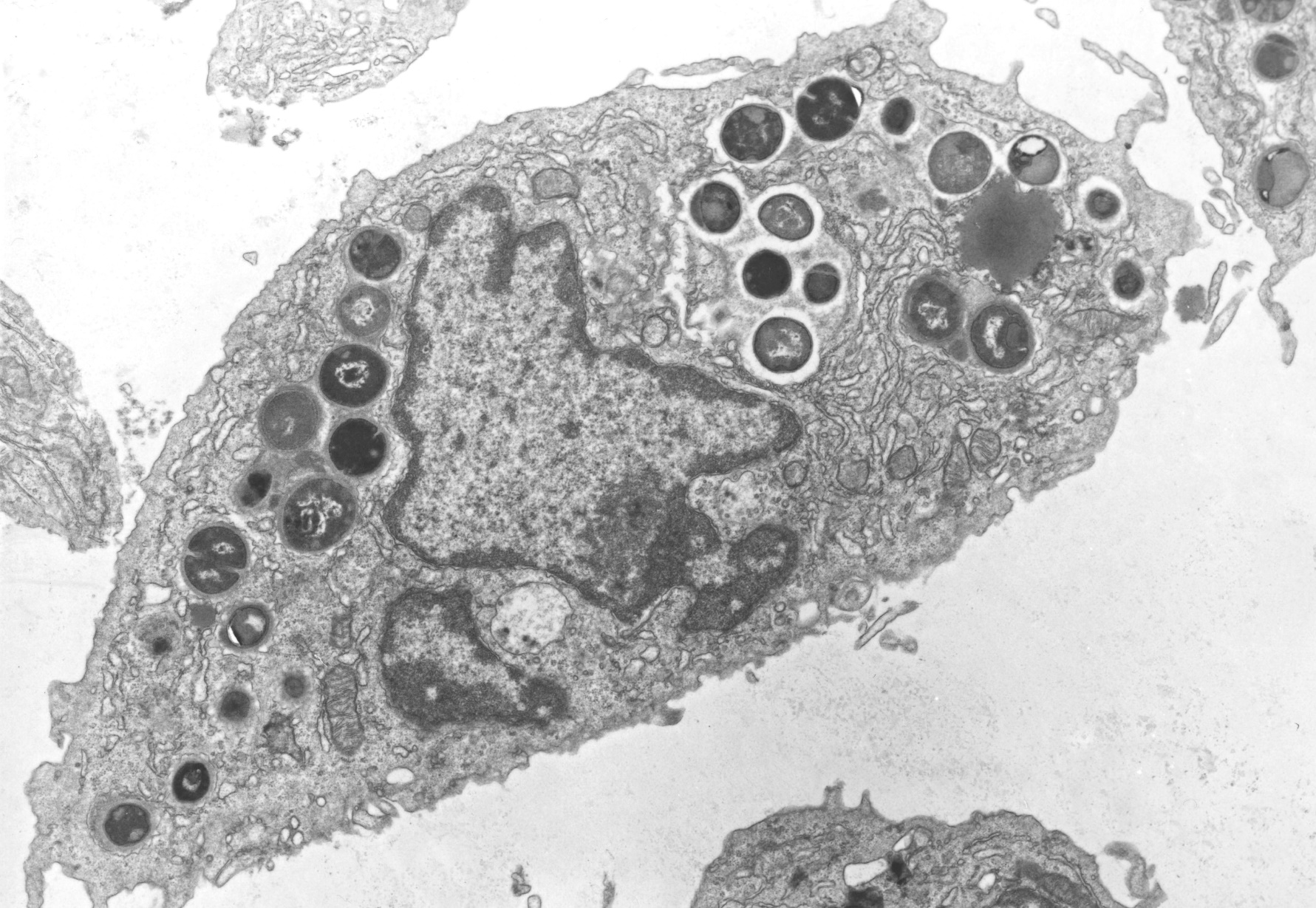 baktérium (prokaryota)
makrophag (eukaryota)
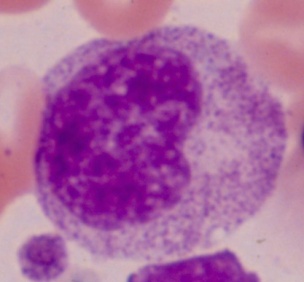 Idealizált állati sejt összetevői (fény- és elektronmikroszkópos „leltár”)
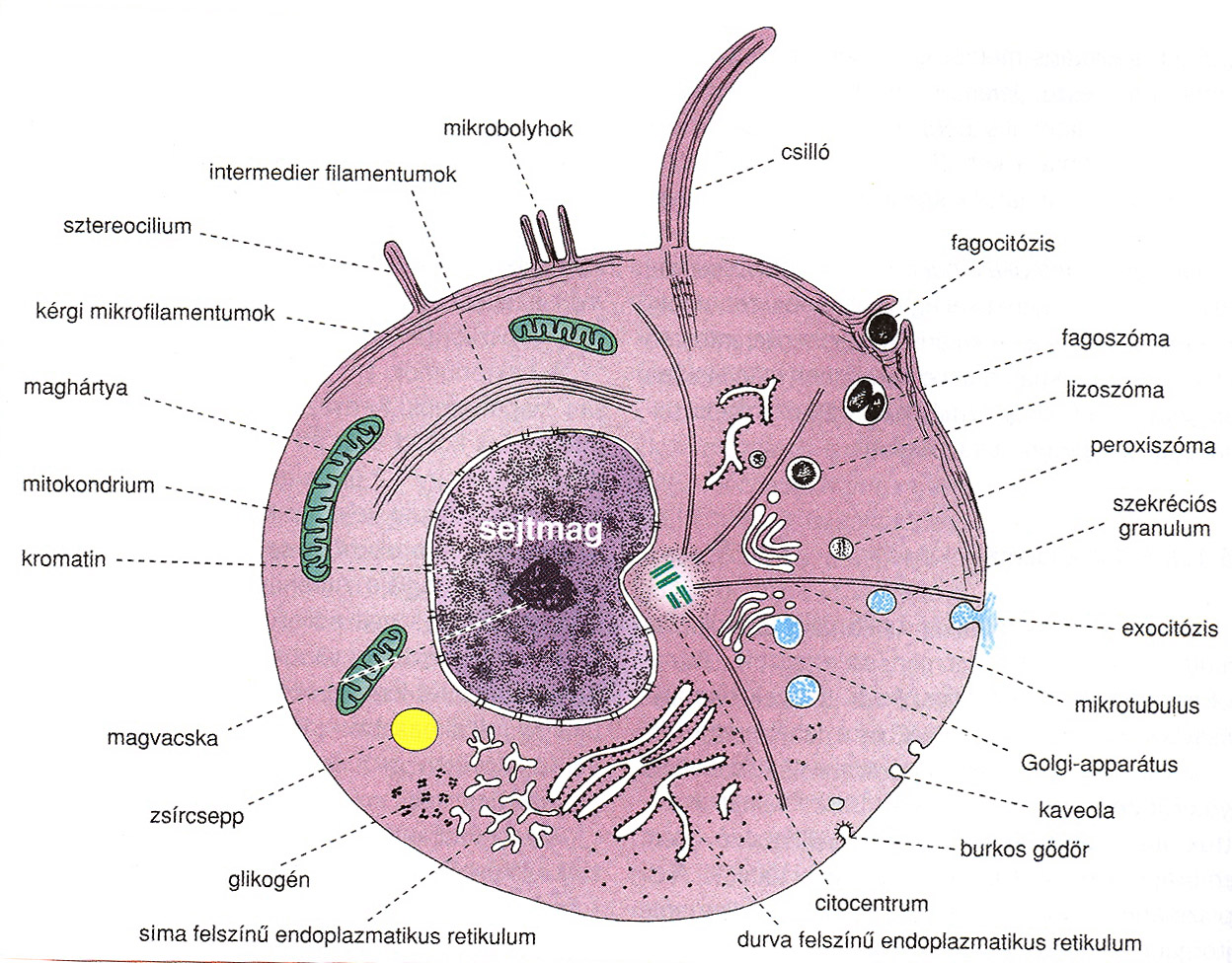 
Állati sejt felépítése
membránnal határolt
(ER, Golgi, lysosoma, mitochondrium, transzport vesiculák, peroxisoma, …)
sejtmembrán
sejt
sejtmag
sejtorganellumok
protoplasma
membránnal nem határolt 
(sejtváz, ribosoma)
tartalék tápanyagok (zárványok)
cytoplasma
cytosol
https://www.facebook.com/elmenybiologia/?fref=ts
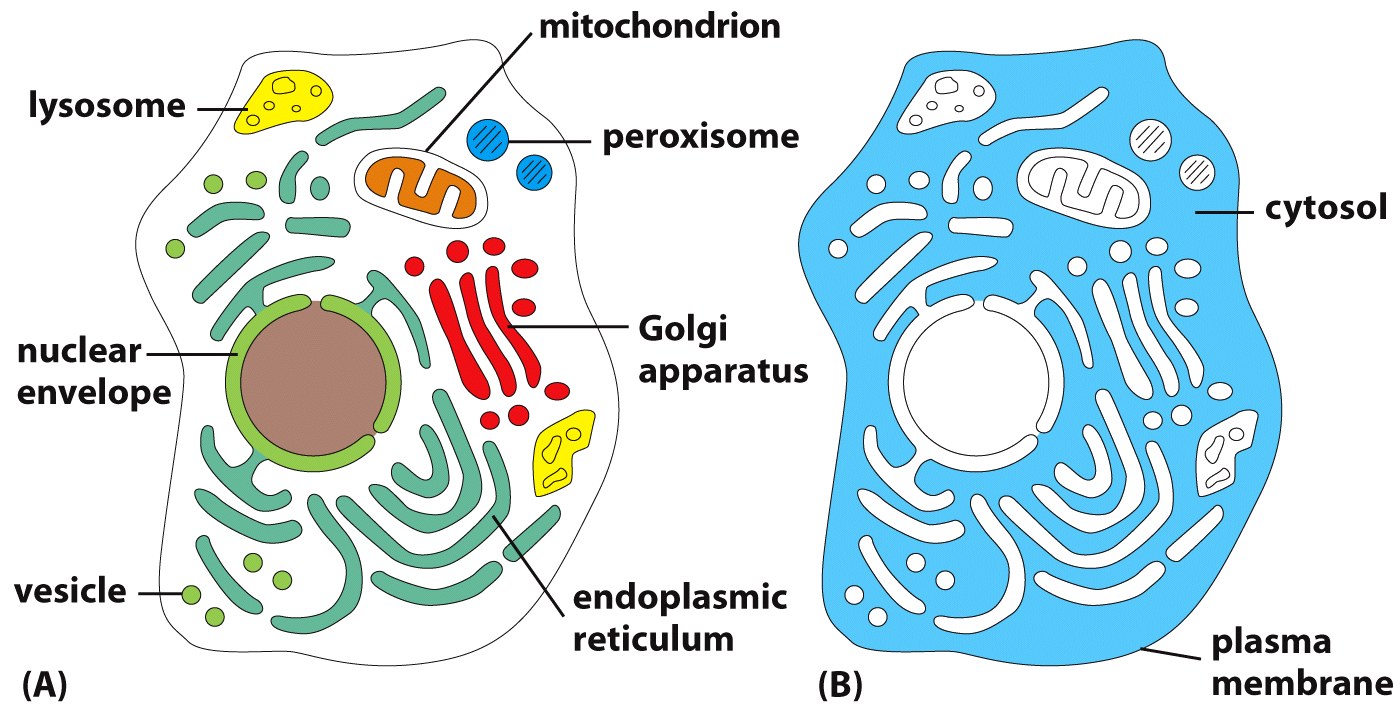 Figure 1-24  Essential Cell Biology (© Garland Science 2010)
[Speaker Notes: Mag kialakulása]
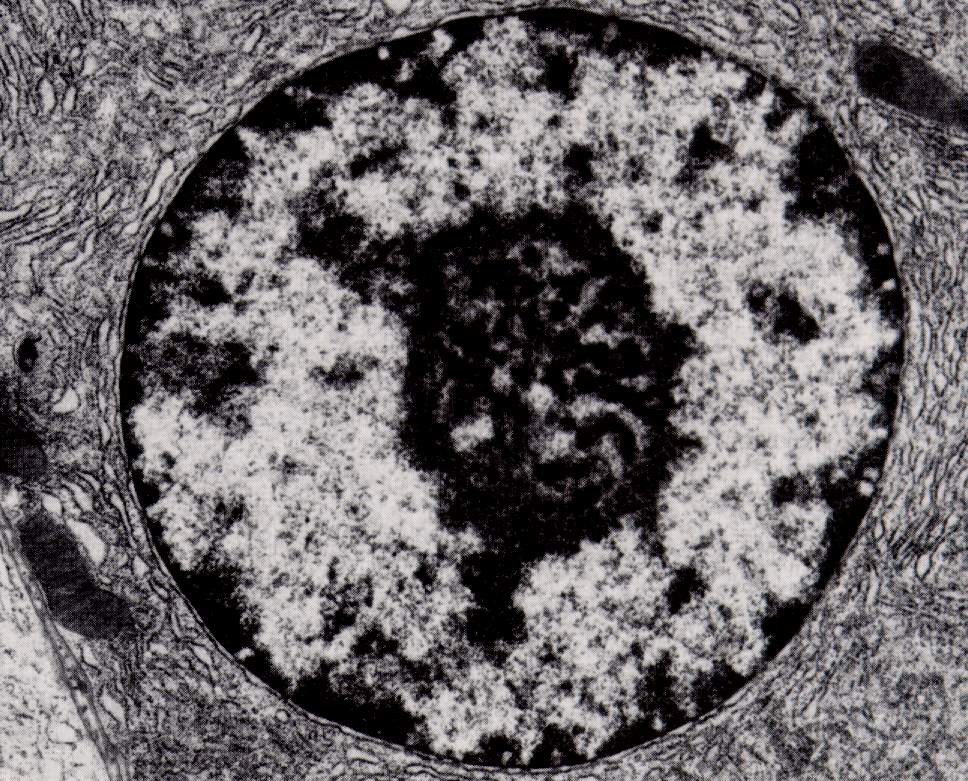 [Speaker Notes: http://203.250.122.194/lecture/histology/htmht1/his01-1.htm

VIZSGÁN ILYEN KÉPEK!!!!]
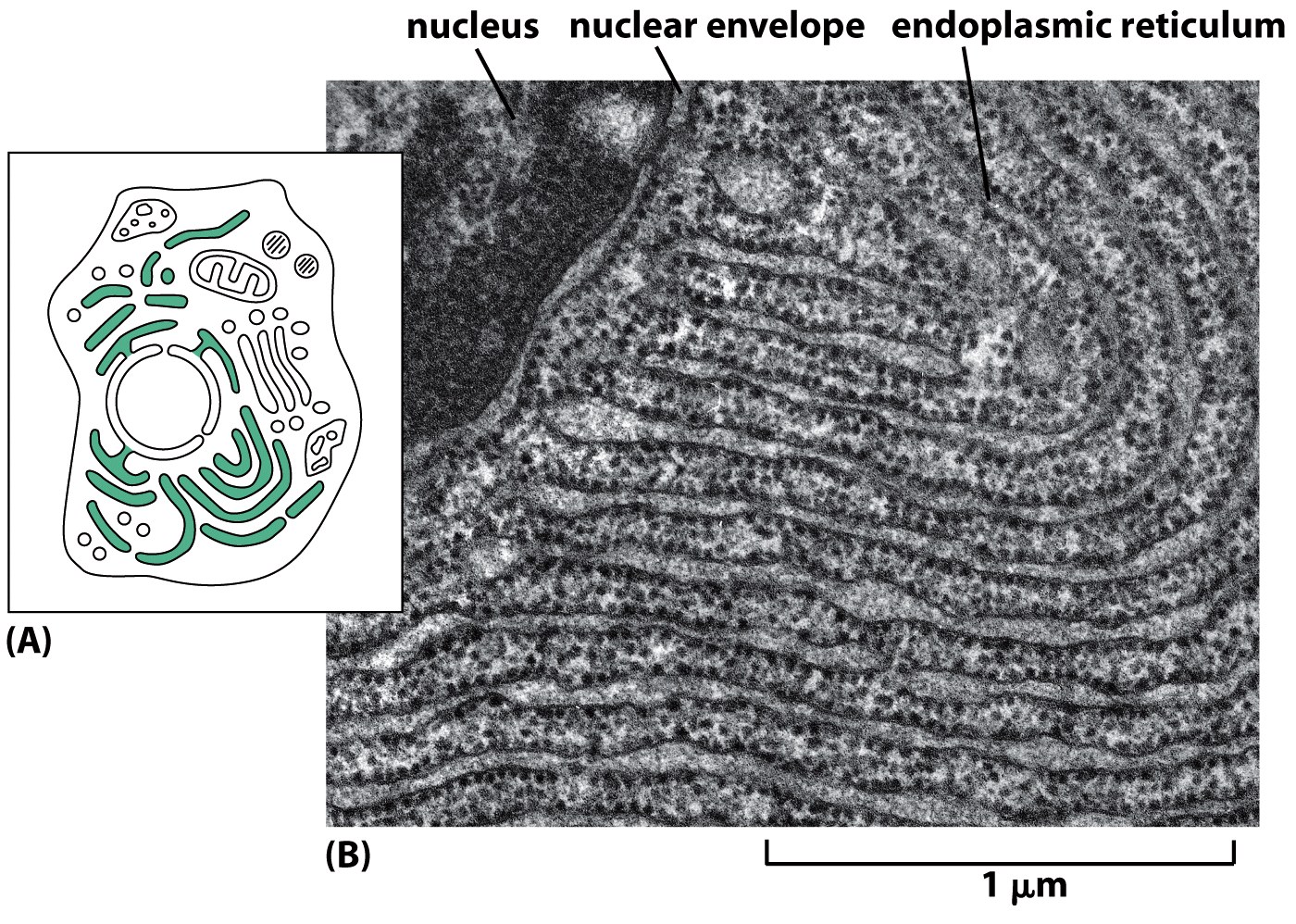 Figure 1-22  Essential Cell Biology (© Garland Science 2010)
A riboszómák, amiket termelési központoknak is nevezhetünk, szemcsés testecskék, bennük termelődnek a sejt fehérjéi (szerkezeti fehérjék és enzimek is). A sejtmagban levő DNS molekulákról RNS-ek íródnak át, amelyek a magból a sejtfolyadékba kijutva hozzákötődnek a riboszómákhoz és ott információtartalmuk lefordítódik (transzláció) „fehérje nyelvre”. A termelési központok a sejtmag elkülönült részében (magvacska) készülnek el, ezután kerülnek a sejtfolyadékba, onnan vagy beépülnek az ún. endoplazmatikus retikulumba, vagy szabadon „úsznak” a citoplazmában.
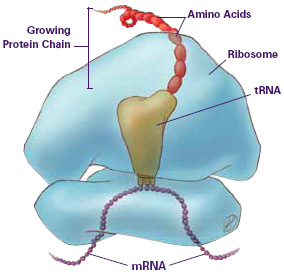 aminosavak
növekvő
fehérjelánc
riboszóma
tRNS
mRNS
[Speaker Notes: http://serc.carleton.edu/microbelife/research_methods/genomics/translat.html]
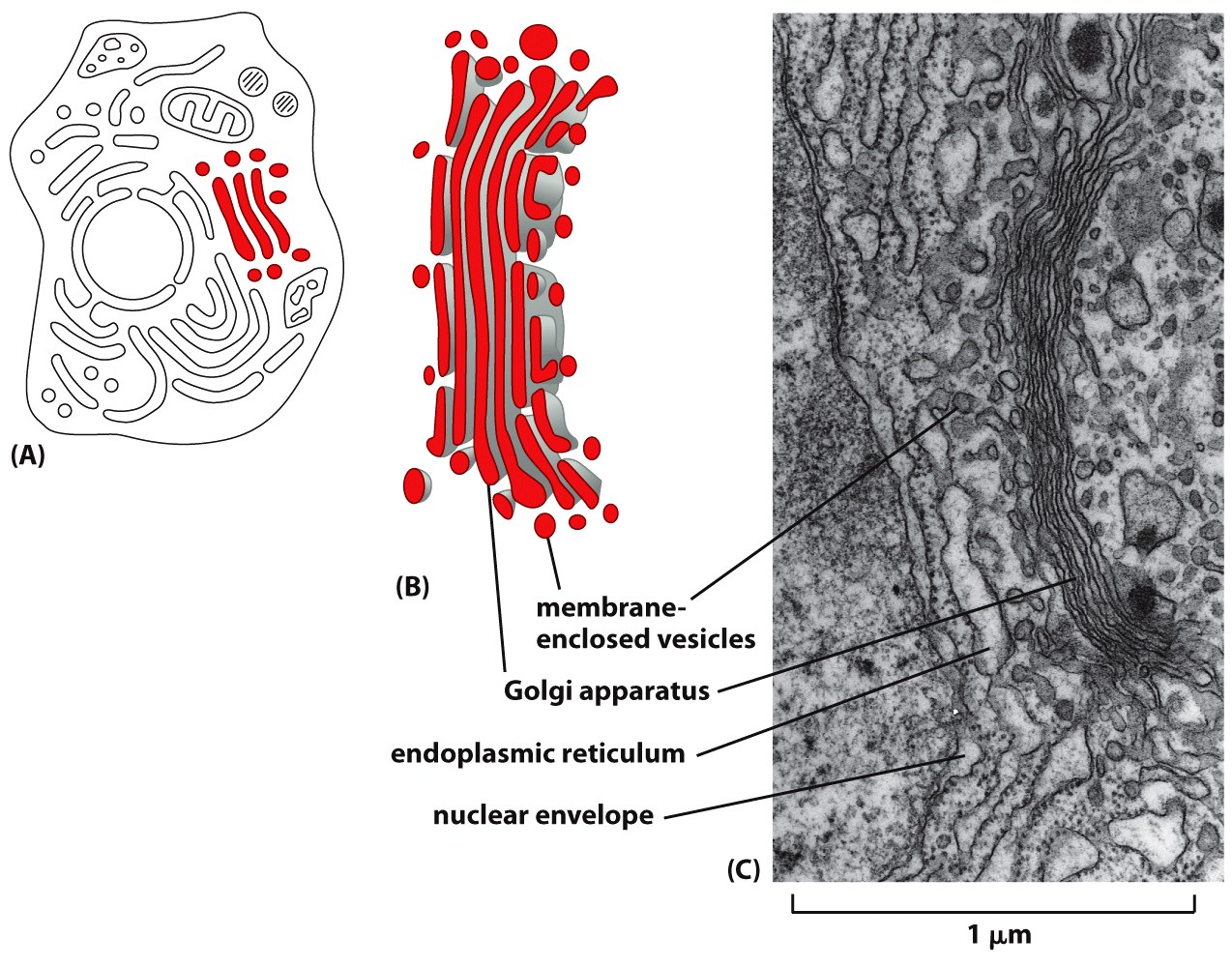 Figure 1-23  Essential Cell Biology (© Garland Science 2010)
Citoszkeleton
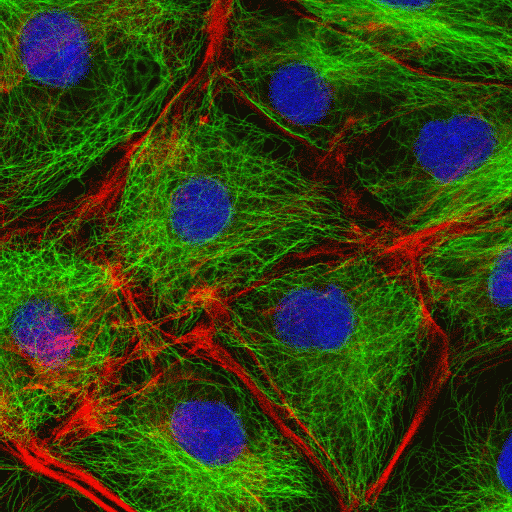 http://bscb.org/learning-resources/softcell-e-learning/
cytoskeleton-the-movers-and-shapers-in-the-cell/
[Speaker Notes: This image shows some animal cells. They are stained with fluorescent labels to help visualise the cytoskeleton with microtubules (green), actin filaments (red), and the nucleus (blue).
The cytoskeleton is not usually shown in simple diagrams of the cell because it is a complex meshwork of strands. Cells would not be cells with out their cytoskeleton (Images courtesy of Mark Shipman, James Blyth and Louise Cramer, Laboratory for Molecular Cell Biology, University College London, UK)
contributes to the architecture and transport system of the cell
MT: compressional support
Microfil: tensional support]
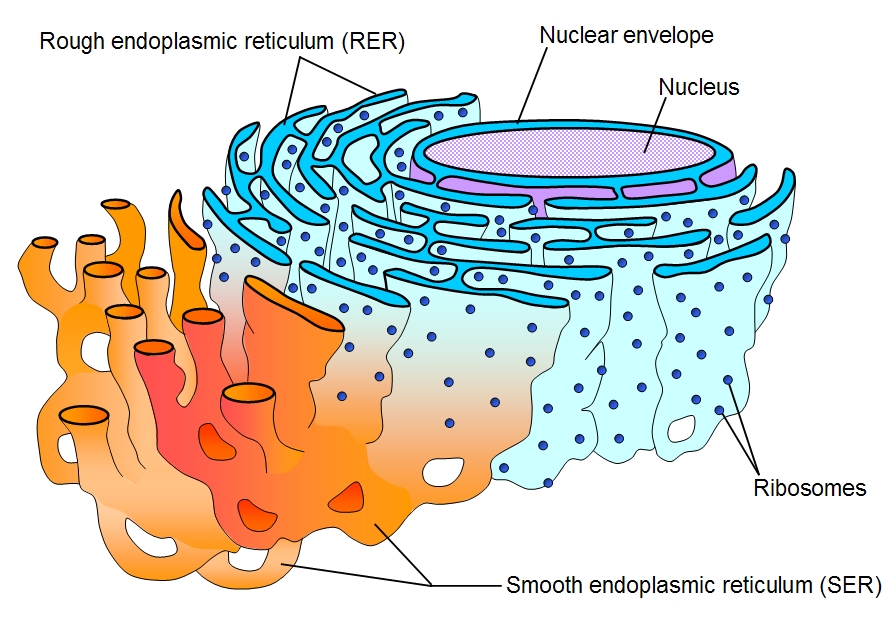 [Speaker Notes: http://cronodon.com/BioTech/Cell_structure.html
méregtelenítés]
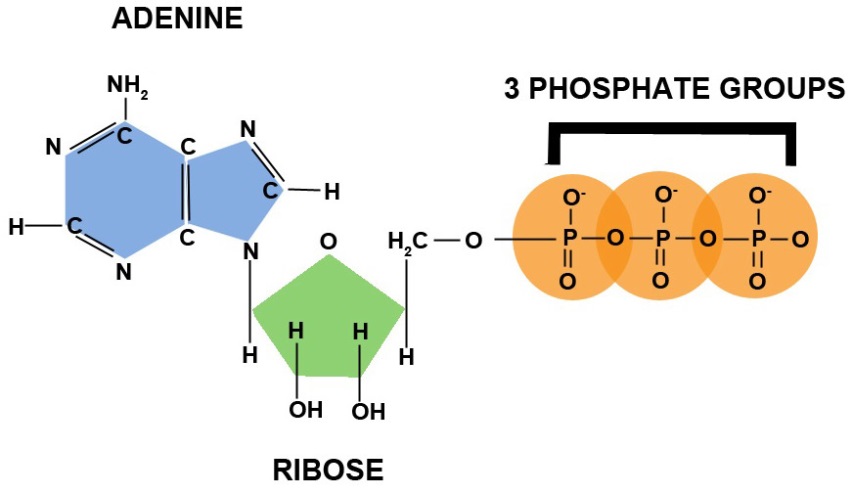 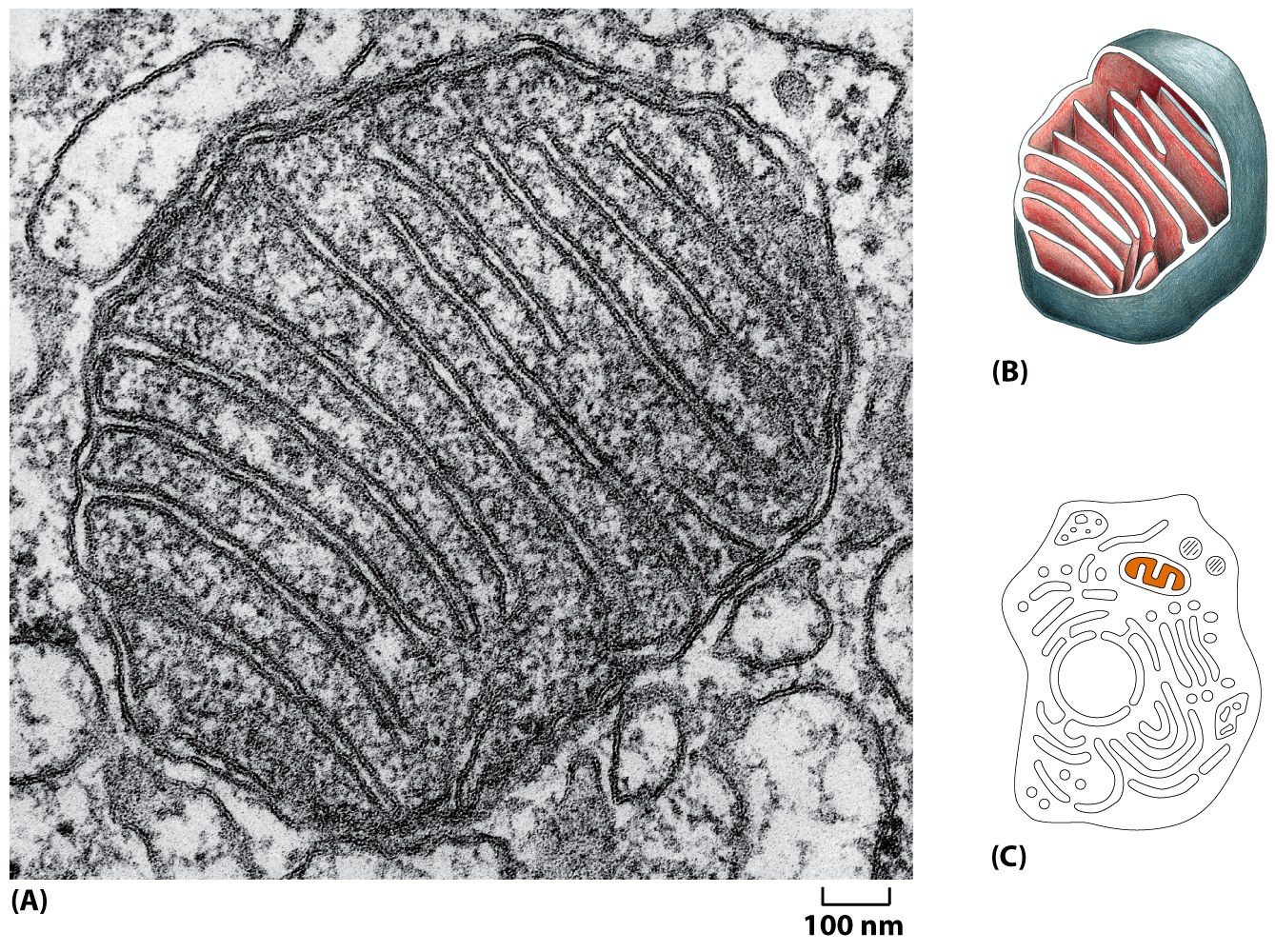 Figure 1-18  Essential Cell Biology (© Garland Science 2010)
[Speaker Notes: ATP a „celeb”]
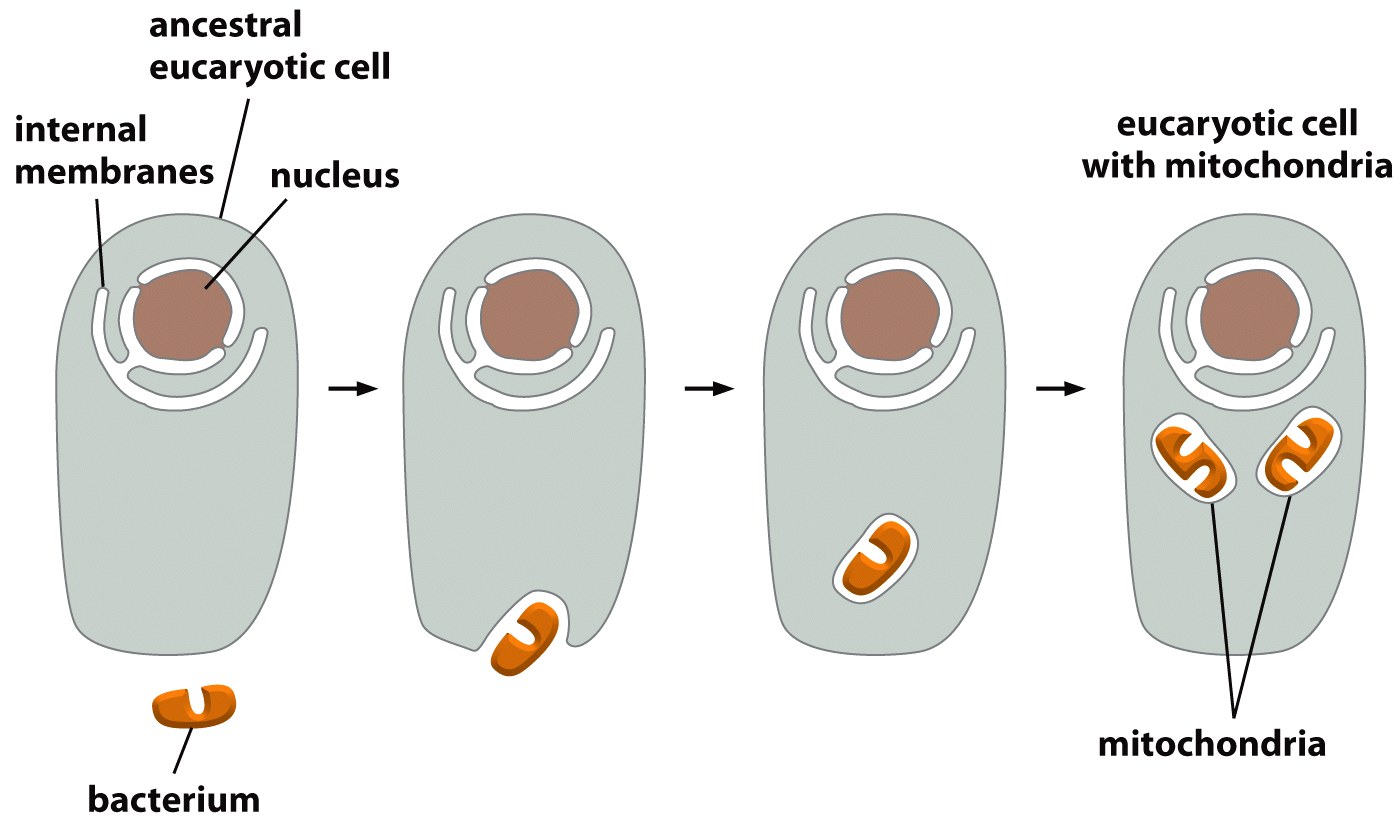 Figure 1-19  Essential Cell Biology (© Garland Science 2010)
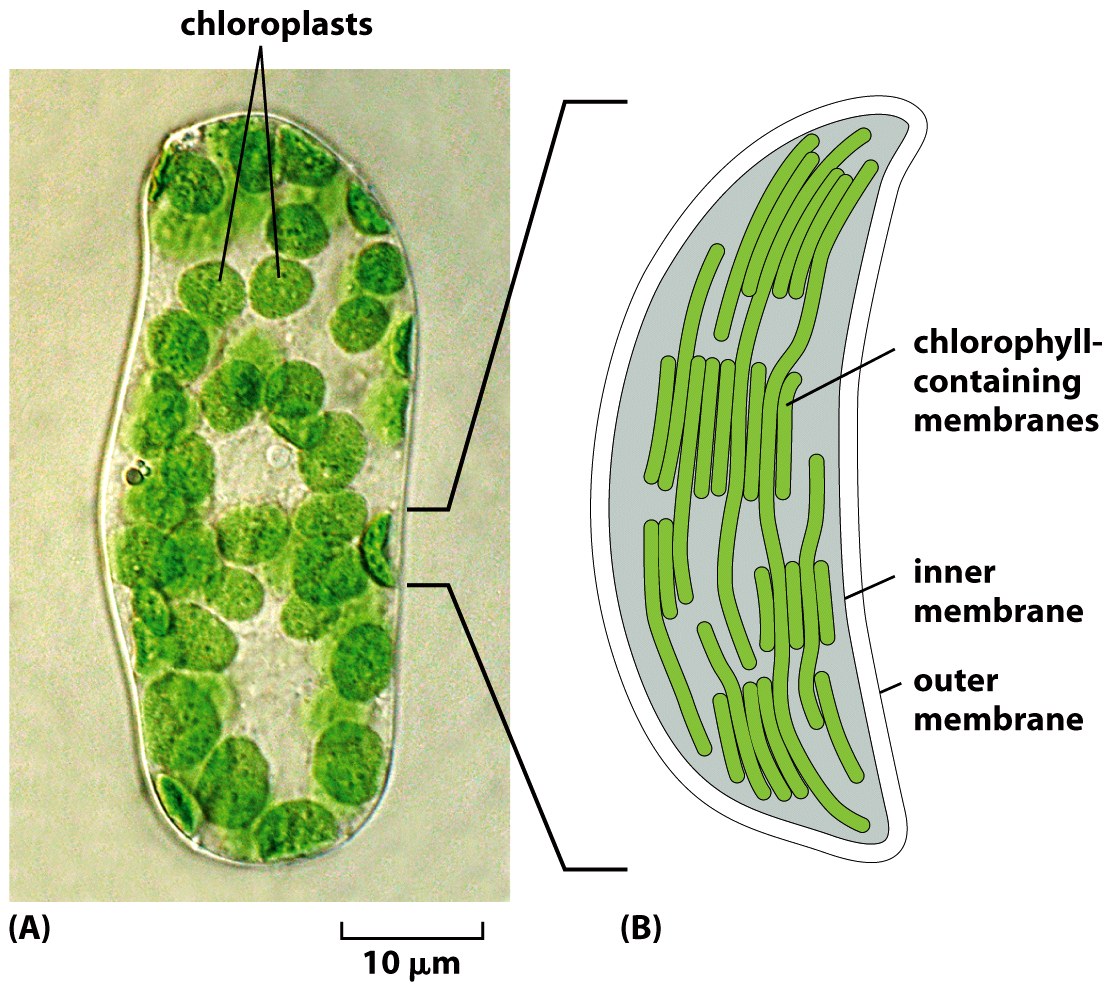 Figure 1-20  Essential Cell Biology (© Garland Science 2010)
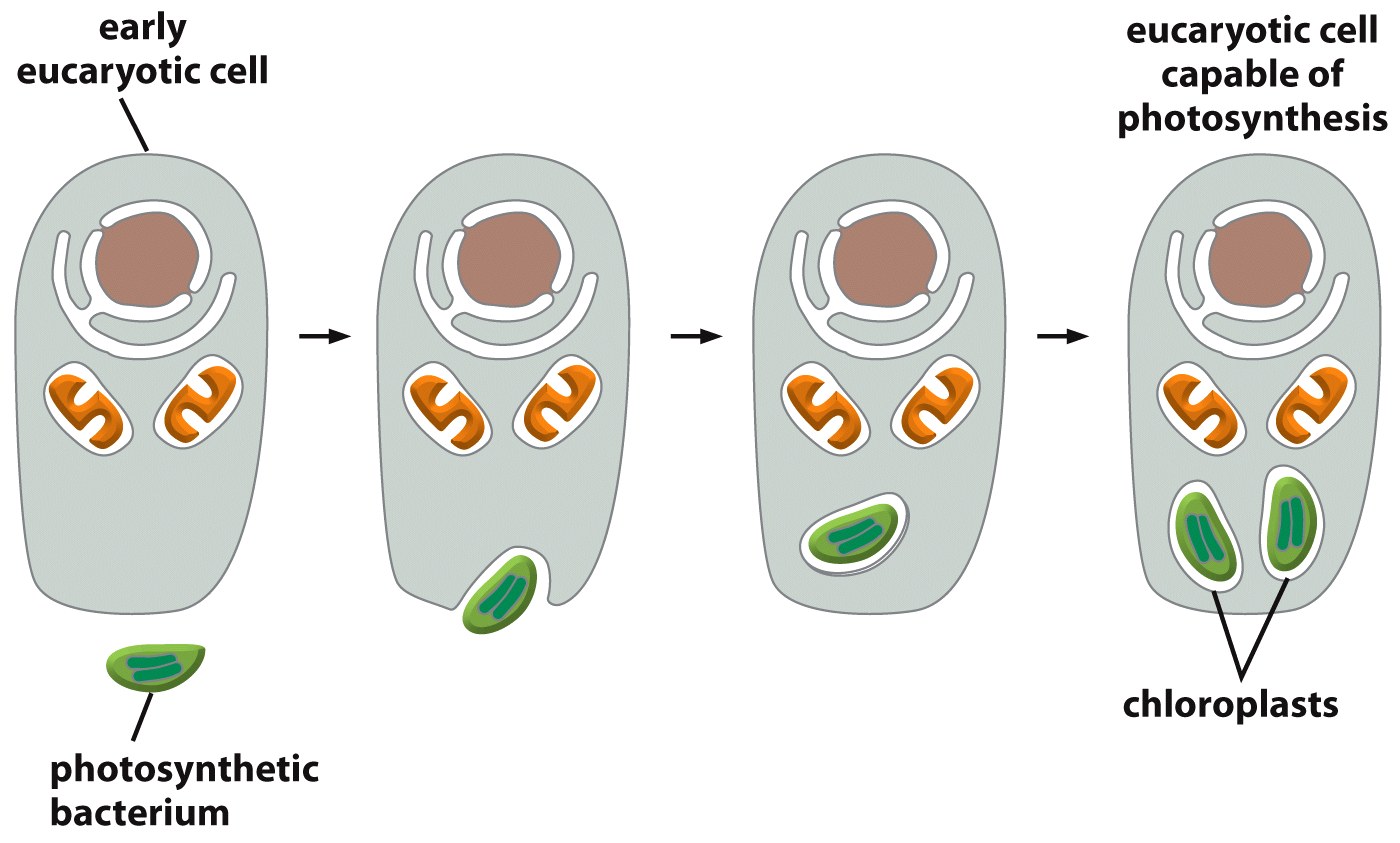 Figure 1-21  Essential Cell Biology (© Garland Science 2010)
A SEJT RENDSZERELMÉLETI MEGKÖZELÍTÉSBEN
A sejt környezetétől féligáteresztő hártyával (sejtmembrán) elhatárolt, önmagát újra létrehozni képes, szervezetileg zárt metabolikus (anyagcsere) rendszer (hálózat).

Ezt a hálózatot néhány nagyon szervezett makromolekula építi fel: strukturális fehérjék, enzimek (az anyagcsere folyamatokat elősegítő fehérjék), RNS-ek (a genetikai információt közvetítő nukleinsavak), DNS (a genetikai információt tároló nukleinsav), amely egyben felelős a sejt sokszorozódásáért (reprodukció).
 
Az élő hálózat jellemzője egyben, hogy anyagilag és energetikailag nyitott, vagyis folyamatos rajta keresztül az anyag és energiaáramlás, ezáltal a rendszer újra létrehozza és ki tudja javítani önmagát, ugyanakkor képes állandóságának fenntartására, annak megörökítésére.
Az evolúciós kreativitás három fő formája 
a mutáció, 
a gén „kereskedelem”, valamint 
a szimbiózis, amelyeken keresztül az élet kiteljesedett az 
első ősbaktériumoktól az emberig megőrizve az önmegújuló hálózati alapmodellt.
Képek forrása:

Essential Cell Biology (© Garland Science 2010)

http://connieclass.blogspot.hu/2010/09/eukaryotic-cell-structure.html
[Speaker Notes: Mik a tankönyvek?]
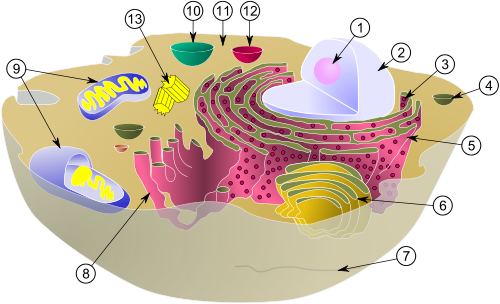 http://www.macroevolution.net/eukaryotic-cell.html